Операционные системыВыполнил ученик 10А классаГалайда Даниил
Введение
Операционная система (ОС, в англоязычном варианте — operating system) – приличное количество из программ, вместе с которыми необходимо действовать покупателям и пользователям компьютеров, главное место одалживают операционные системы. OC управляет компьютером, запускает программы, снабжает защитой данных посредством взламывание, совершает различные сервисные функции. Любые программы утилизирует деятельность операционной системы и по этой причине допустимо поступать только в той операционной системе, которая дает ей путь к данным службам. Первое, то что совершают уже после формирование рабочего компьютера – определяют операторную концепцию. Ее возможно выбрать с многих существующих в Сети интернет либо брать с собственного хранилища компьютера.
Предметом и объектом нашего исследования будет в основном компьютер и операционные системы, которые мы устанавливаем на наш компьютер.
Цель работы состоит в том, чтобы узнать, что представляет из себя операционные системы, какие существуют операционные системы.
Задачи проекта:
1.Узнать историю об операционных систем
2.Узнать для чего были созданы операционные системы
3.Научиться устанавливать операционную систему на компьютер 
 Методы исследования: изучение и анализ материалов по данной теме в информационных источниках, изучение практической части (специальной литературе, Интернете).
Теоретическая значимость работы заключается в том, что проведенное исследование позволит расширить знания об особенностях компьютера и операционных систем, и его значении в профессиональной деятельности человека.
Практическая значимость: полученные данные могут быть использованы педагогами при работе с детьми; могут служить опорой при составлении комплекса заданий и решении задач на компьютере.
История развития операционных систем насчитывает уже много лет.
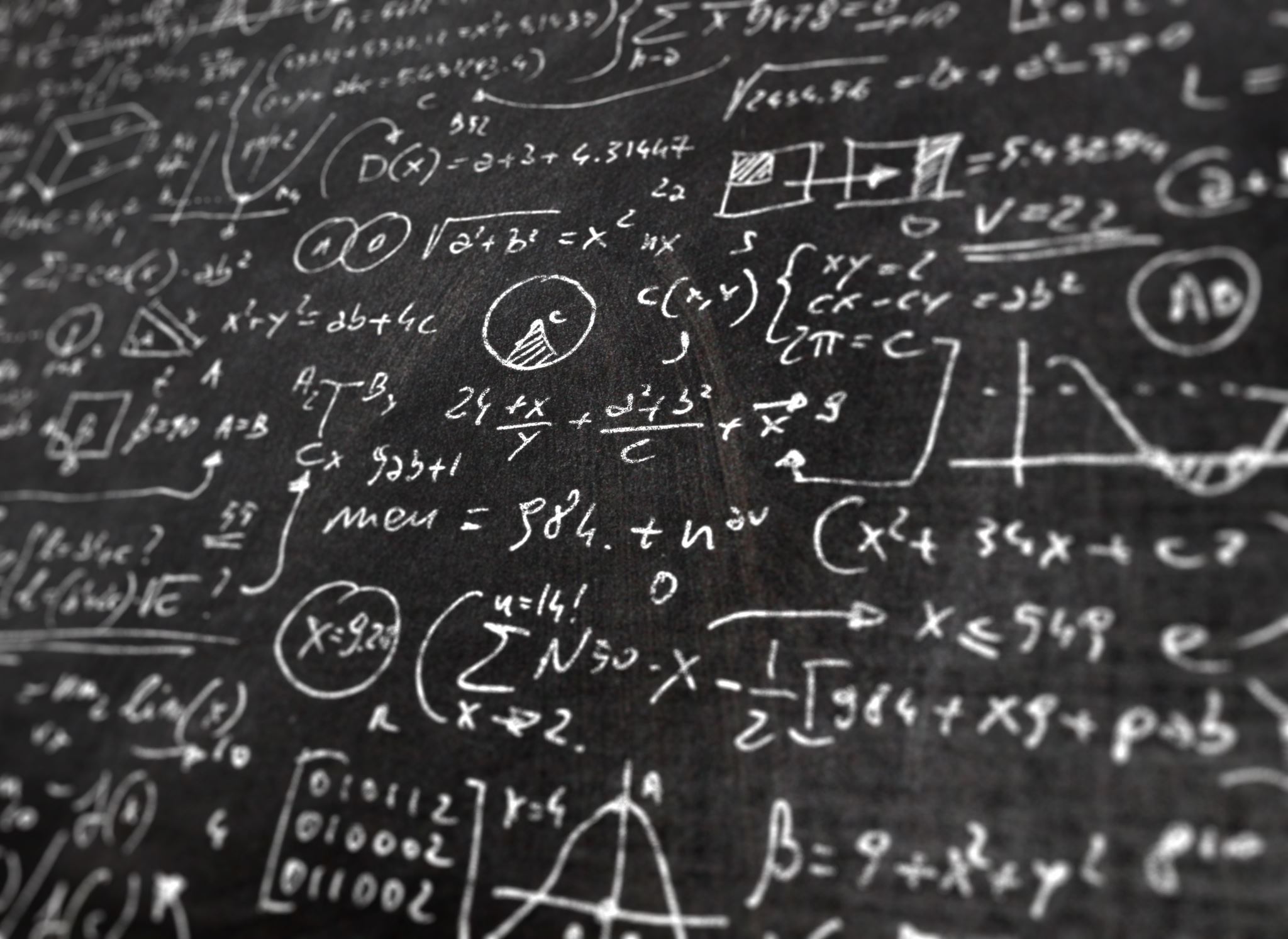 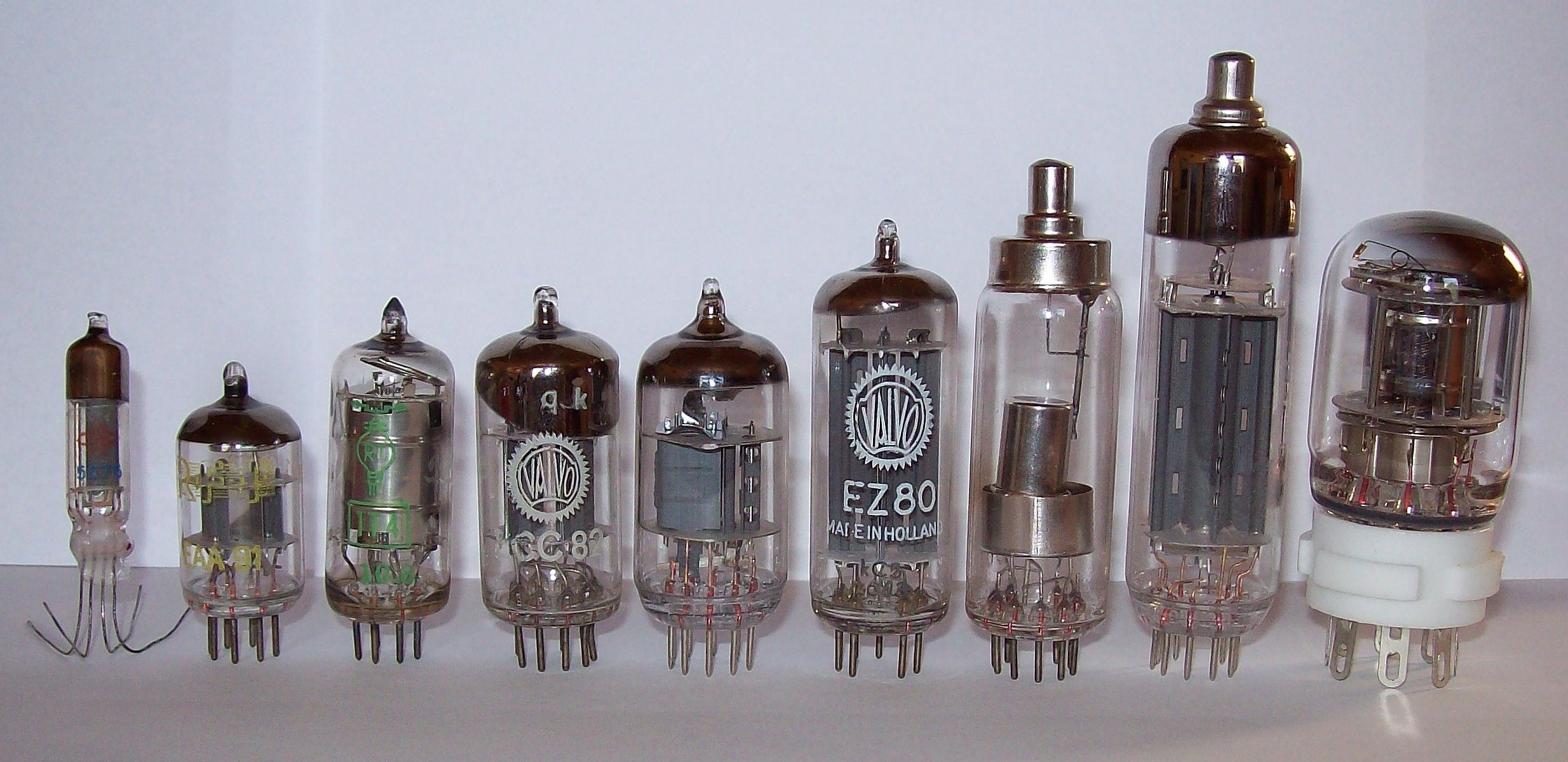 Первое поколение (1945–1955)
Электронные лампы
Второе поколение (1955–1965)
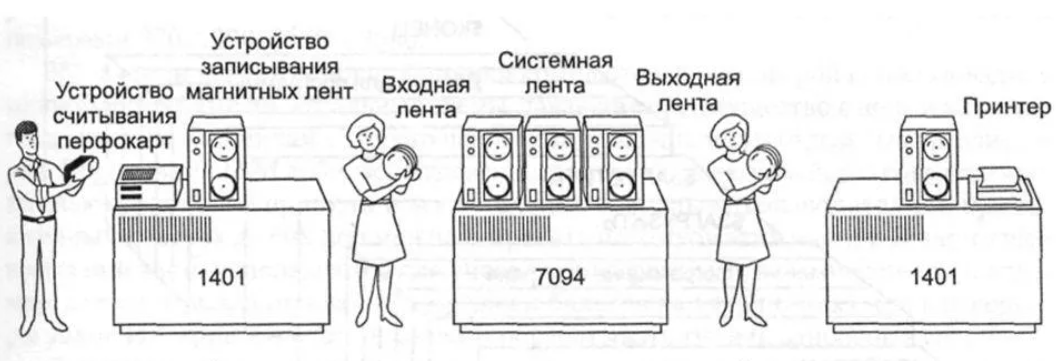 транзисторы и системы пакетной обработки
Третье поколение (1965–1980)
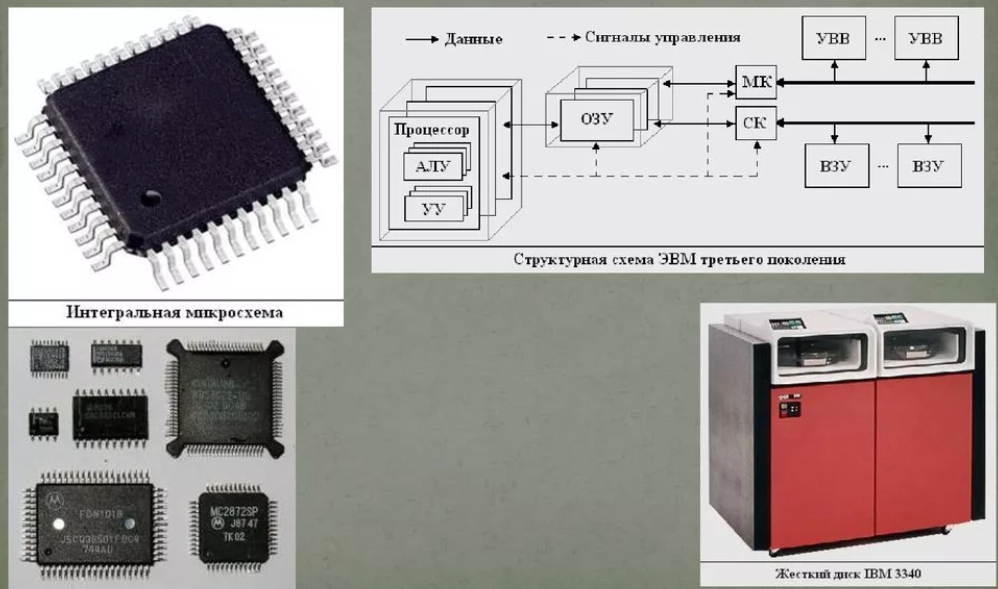 Интегральные схемы и многозадачность
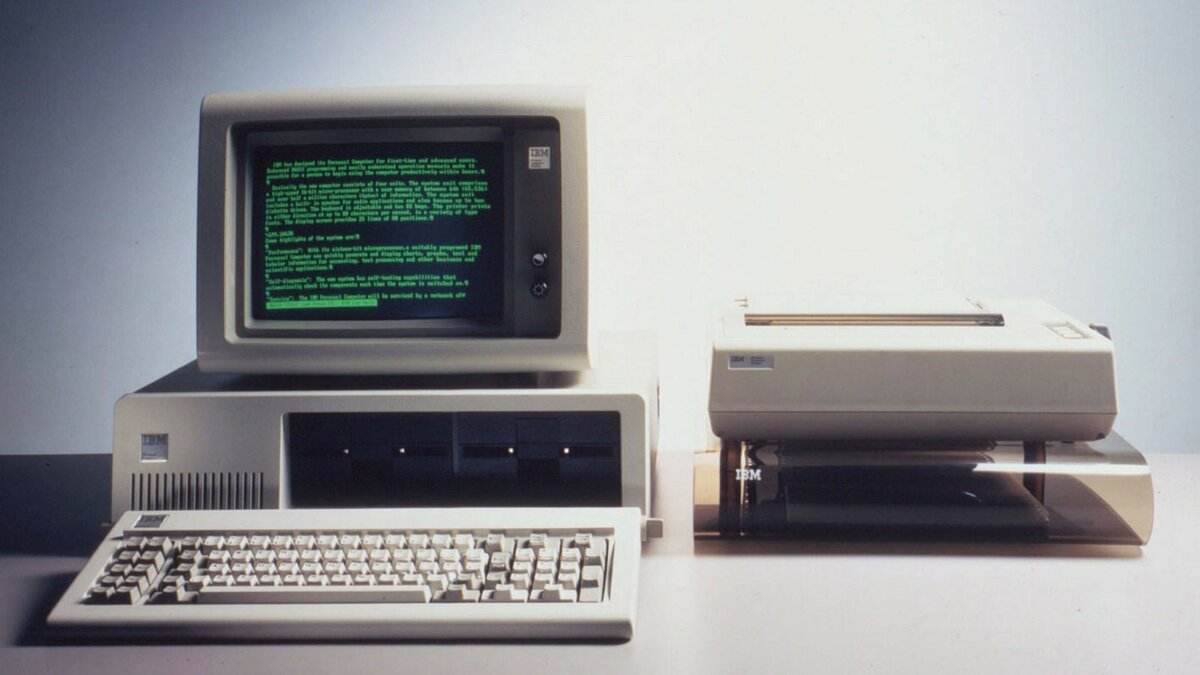 Четвертое поколение 
(с 1980 года по наши дни): персональные компьютеры
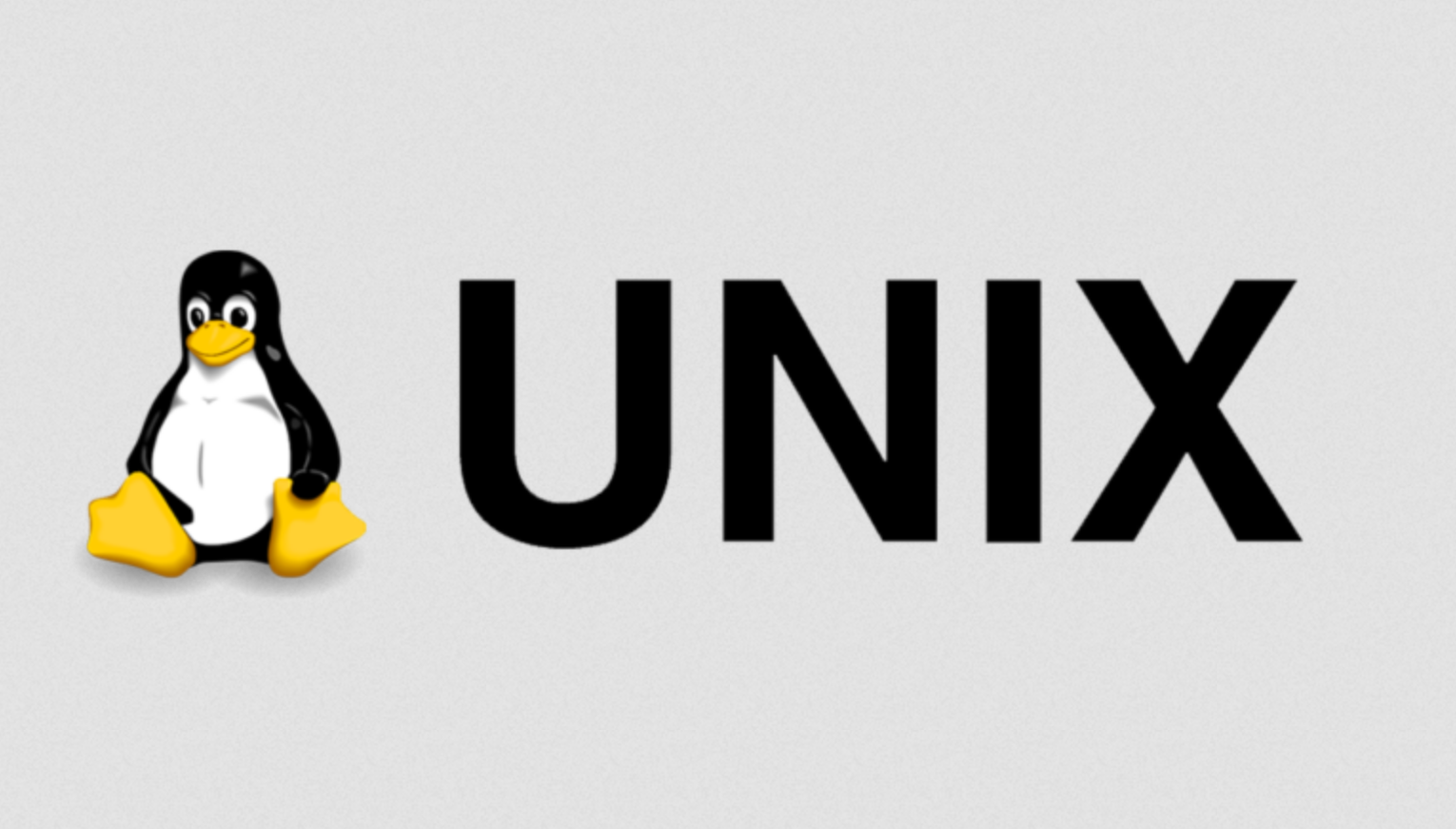 Операционная системаUNIX
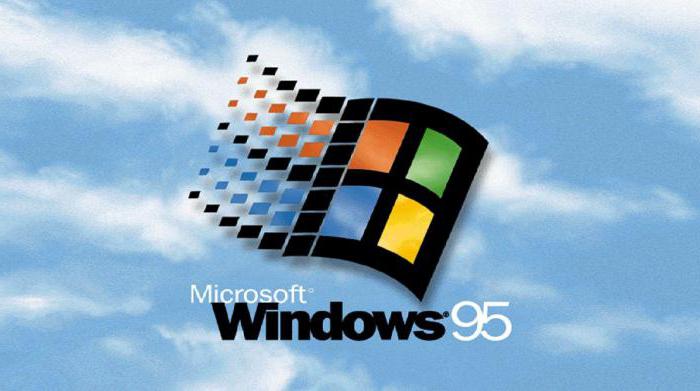 Windows 95
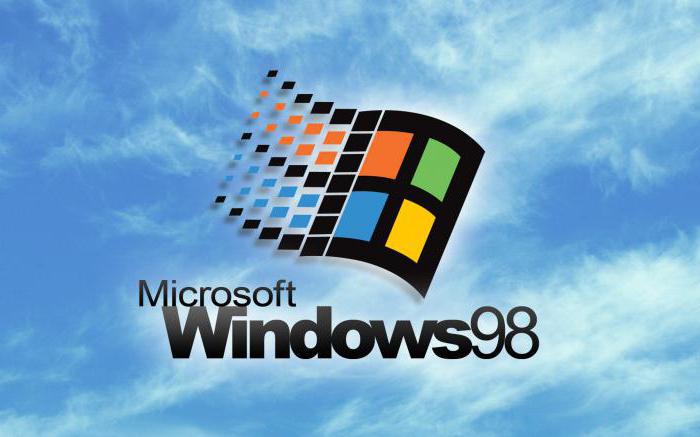 Windows 98
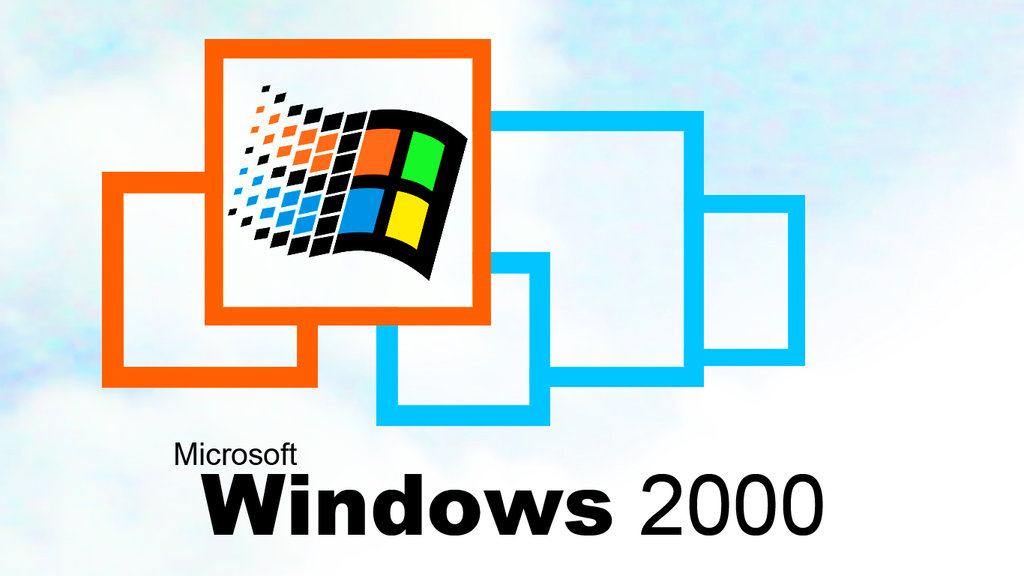 Windows 2000
Windows ME
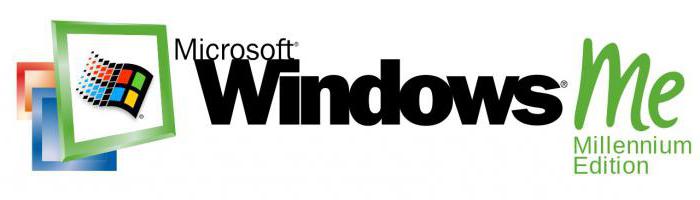 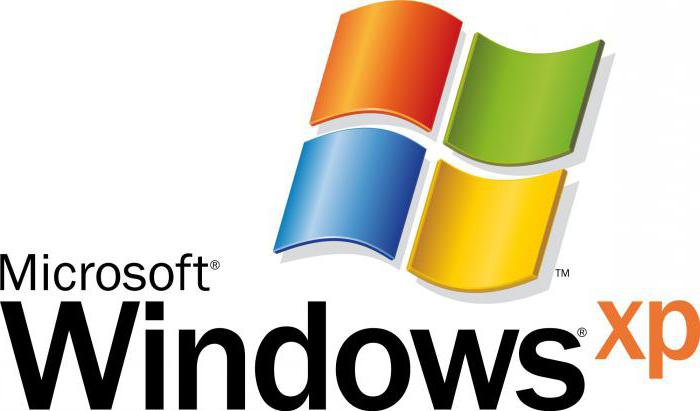 Windows XP
Windows Vista
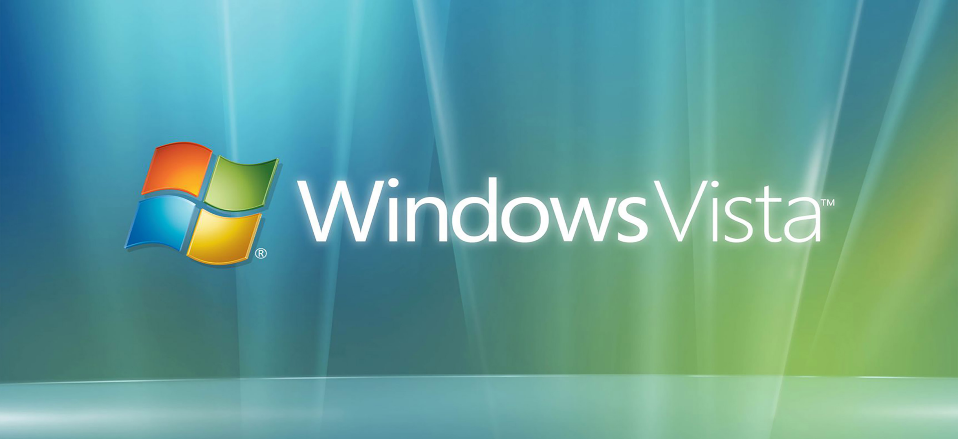 Windows 7
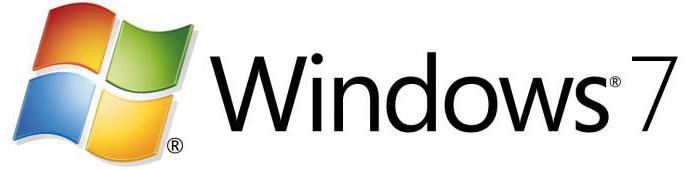 Windows 8
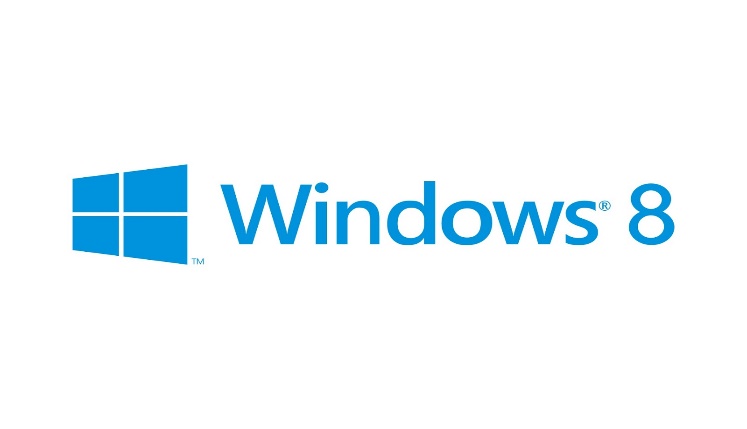 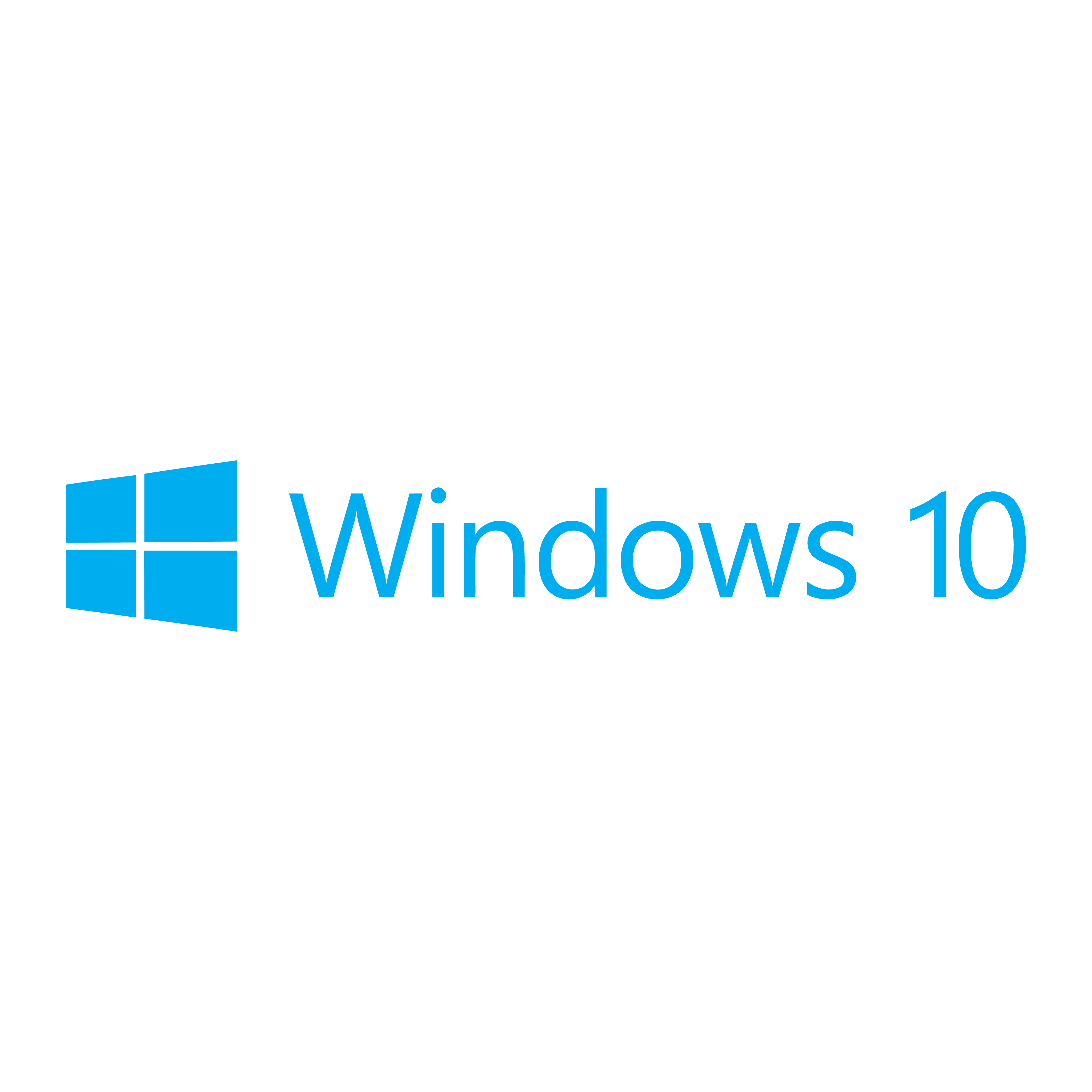 Windows 10
Windows 11
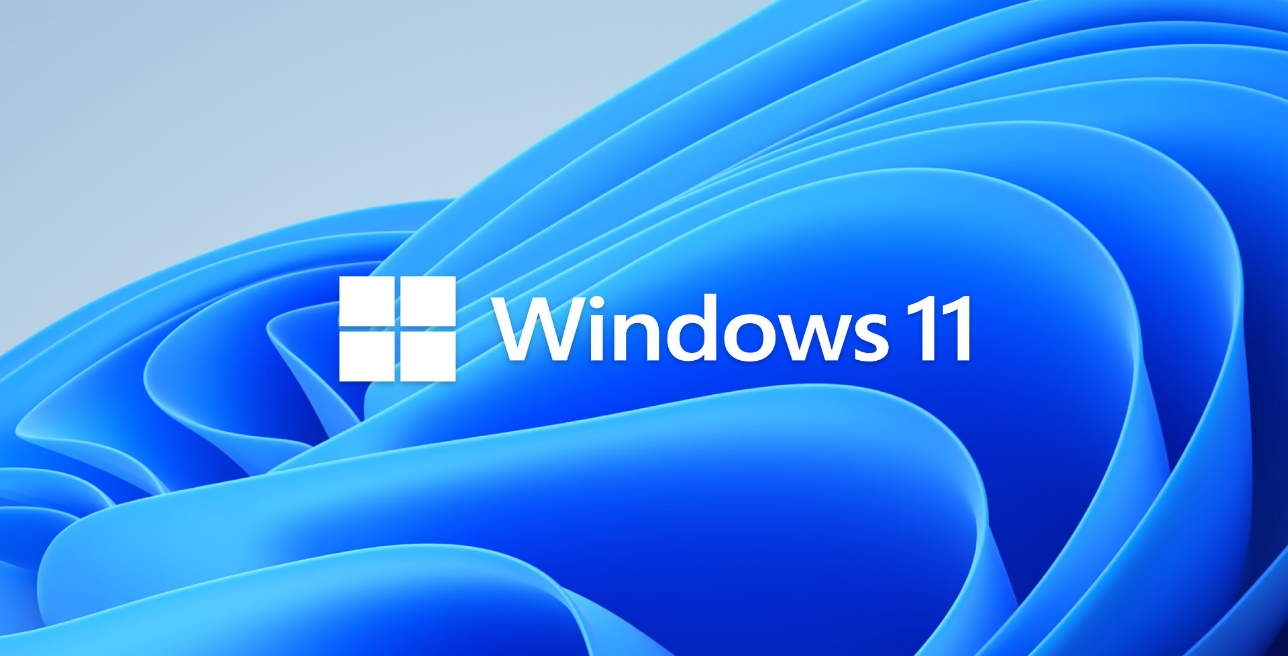 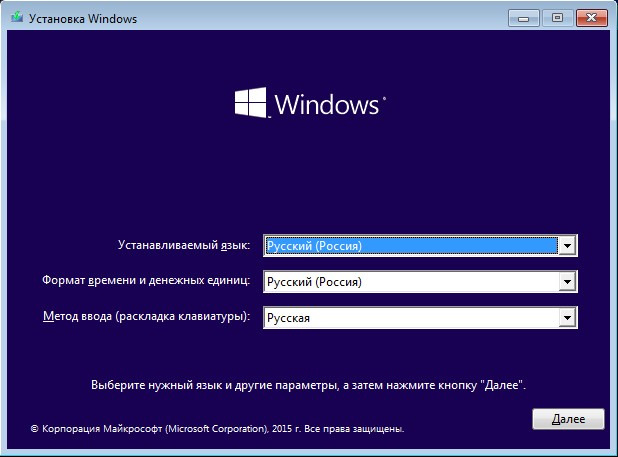 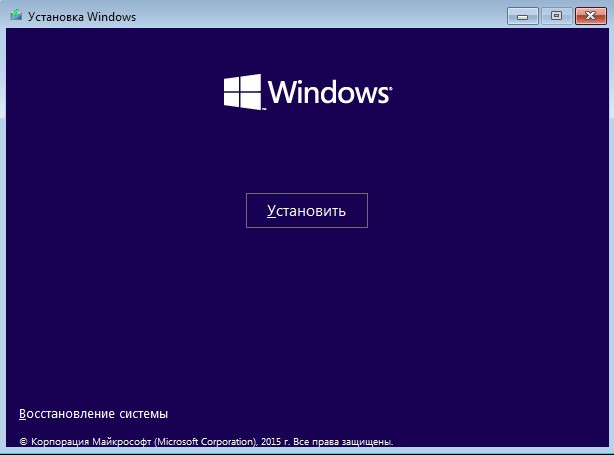 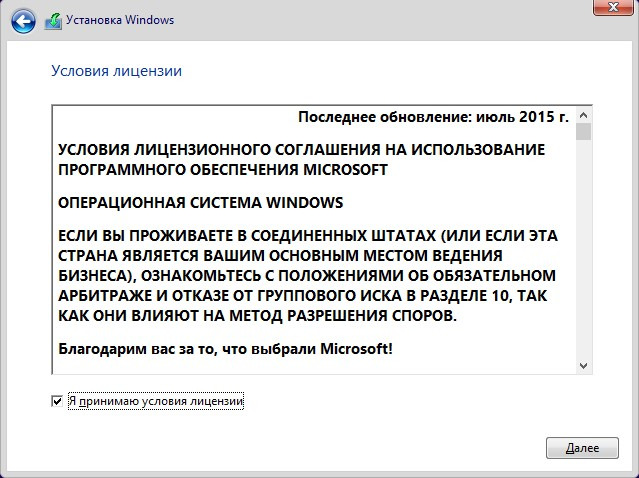 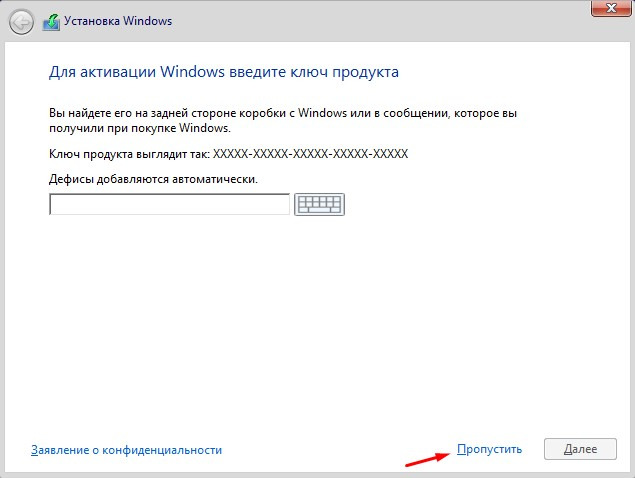 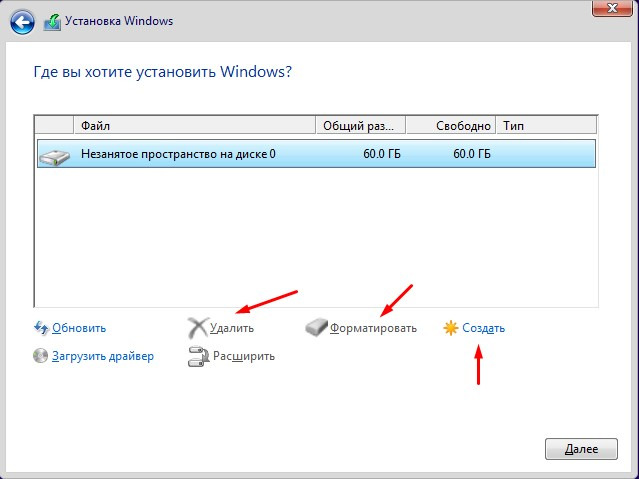 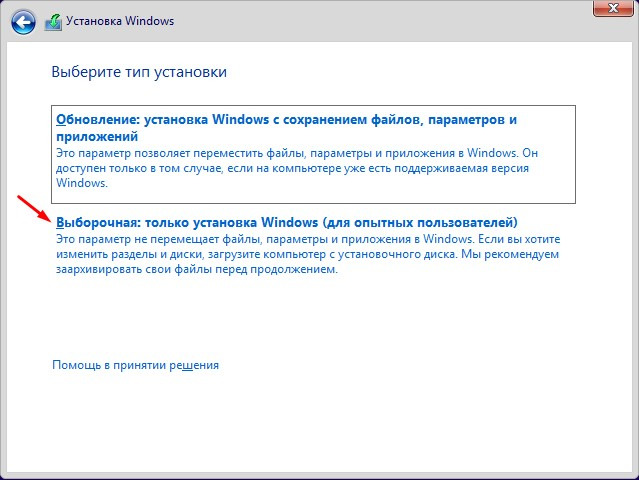 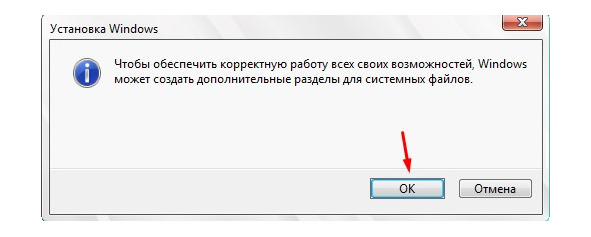 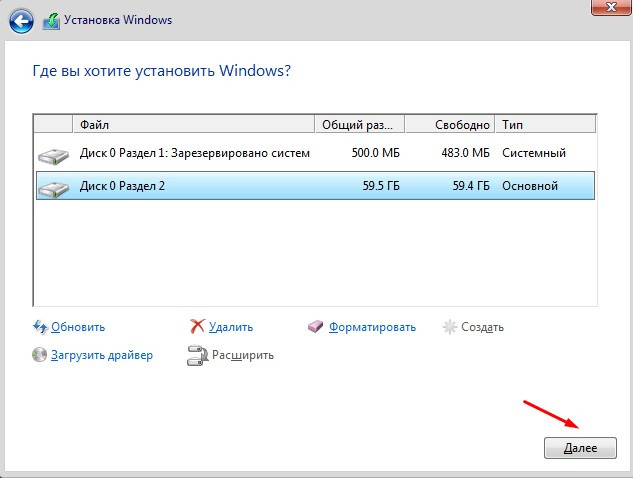 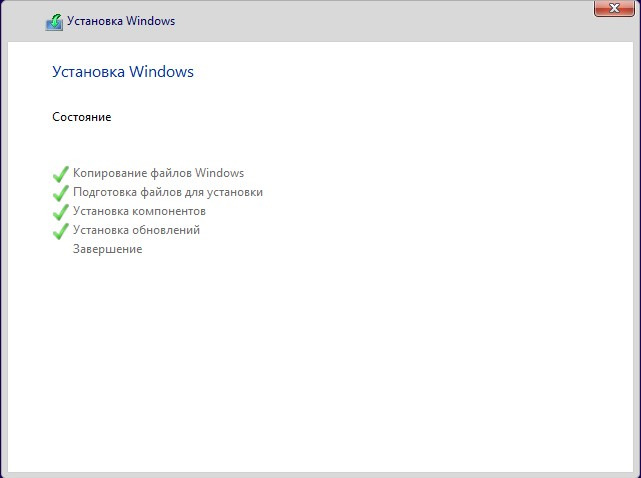 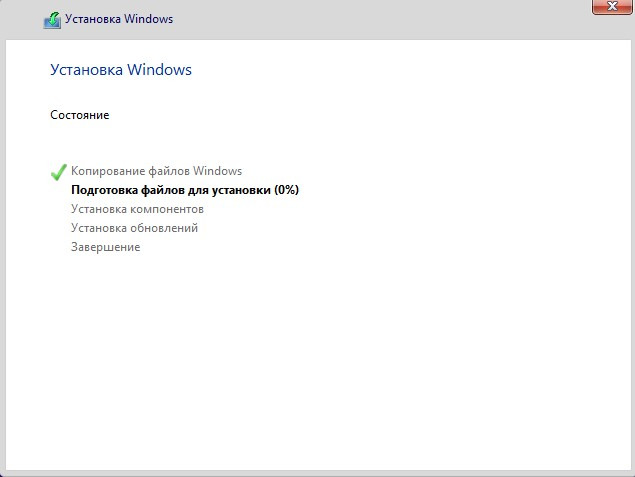 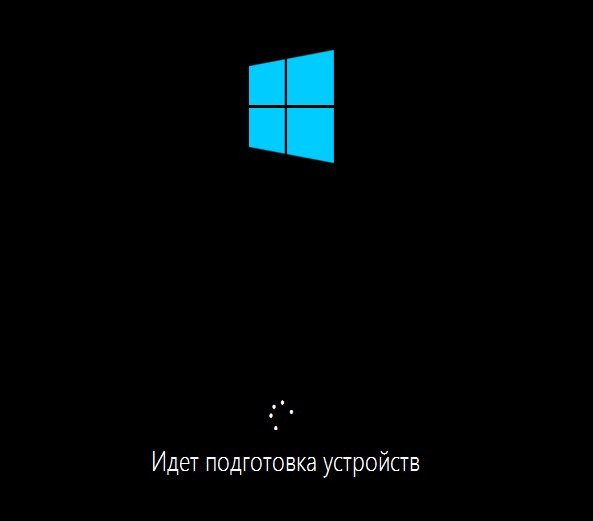 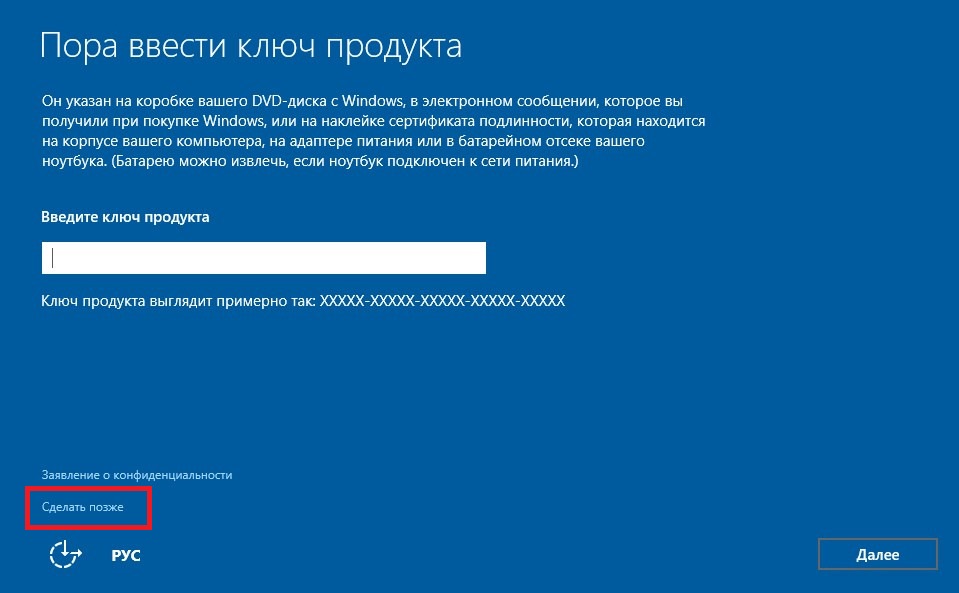 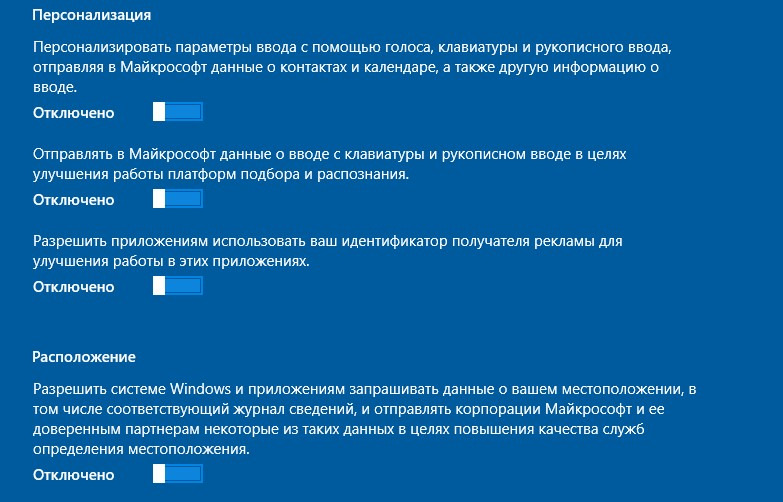 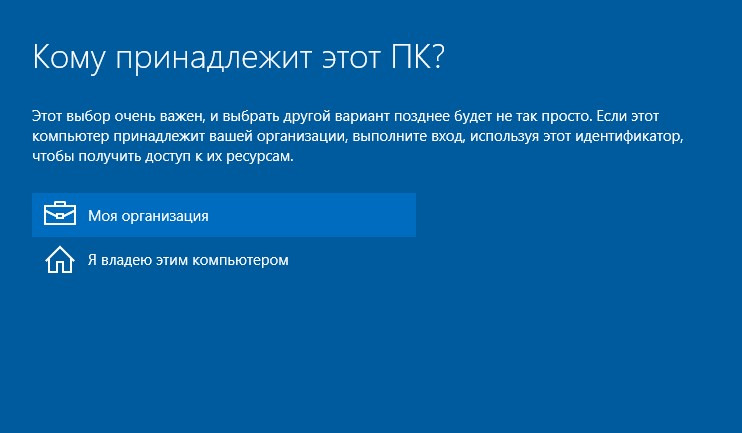 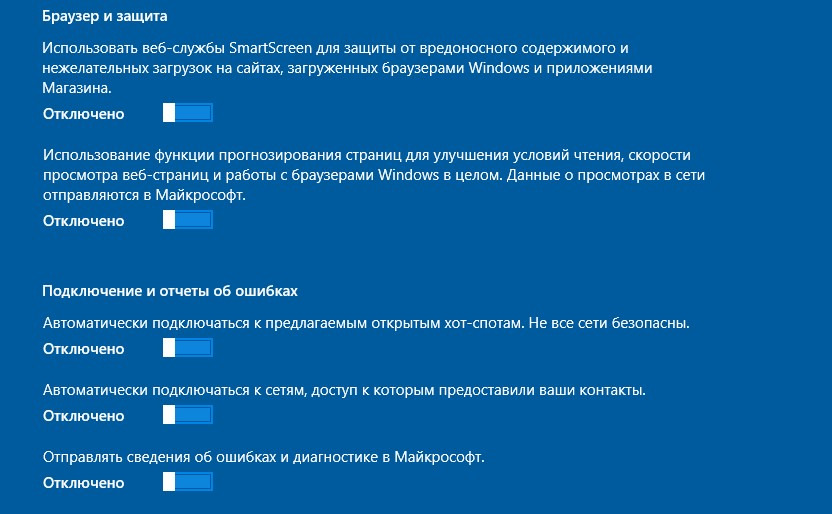 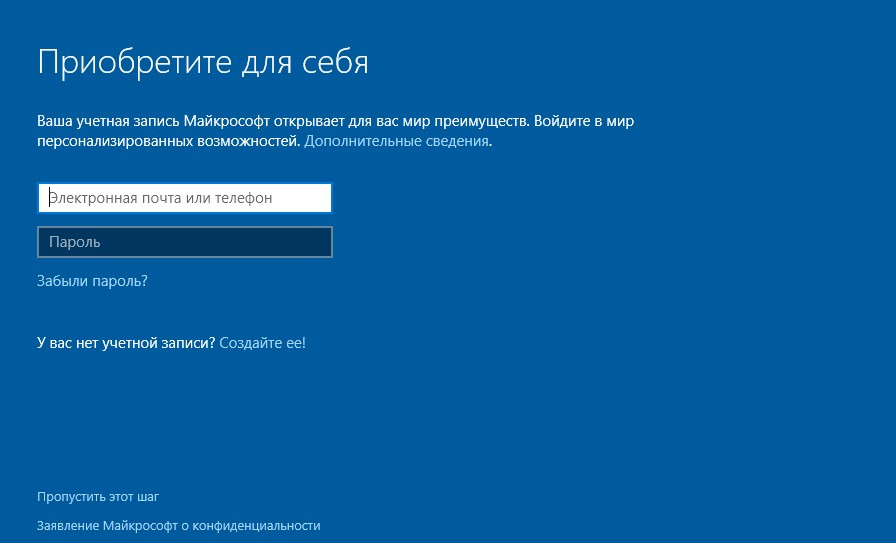 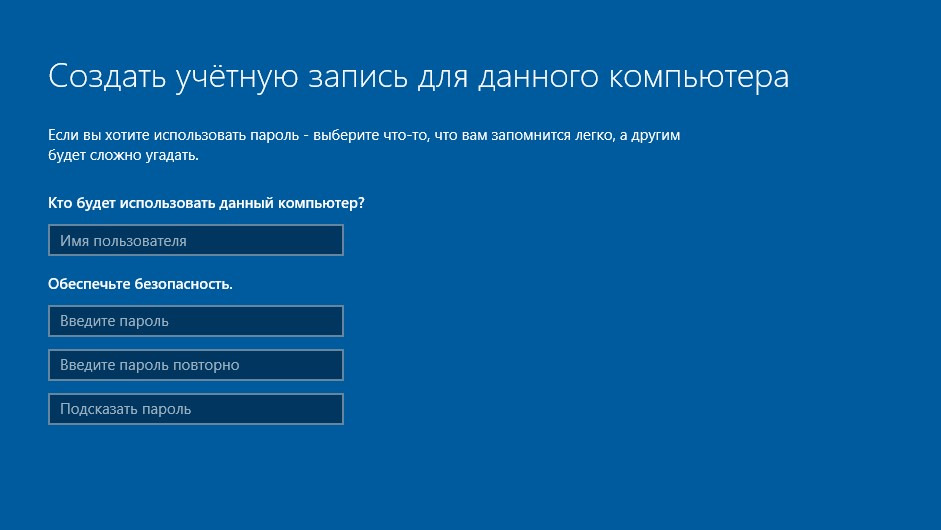 Заключение
	История ОС насчитывает приблизительно полвека. Она в значительном складывалась и определяется развитием элементной базы и вычислительной аппаратуры. На этот момент всемирная компьютерная промышленность развивается весьма быстро. Продуктивность систем возрастает, а значит вырастают способности обработки огромных размеров данных. Операционные системы класса MS-DOS уже не справляются с подобным потоком данных и не смогут полностью использовать средства современных компьютеров. Потому в последнее время происходит переход на более сильные и наиболее совершенные операционные системы класса UNIX, образцом каких и представляется Windows NT, выпущенная компанией Microsoft. Для установки операционной системы, и не понадобилось огромных знаний, хоть это и занимает много времени для изучения, на деле же будет все просто и ясно. Если же вы сомневаетесь в своих способностях и умениях работать с компьютером, рекомендуется вызвать специалиста, разбирающийся в компьютере и его атрибутах.
	Итак, делаем вывод из исследования: мы узнали что такое операционная система и как она появилась на свет, для чего она нужна и изучили на практике как ее установить.
Спасибо за внимание!